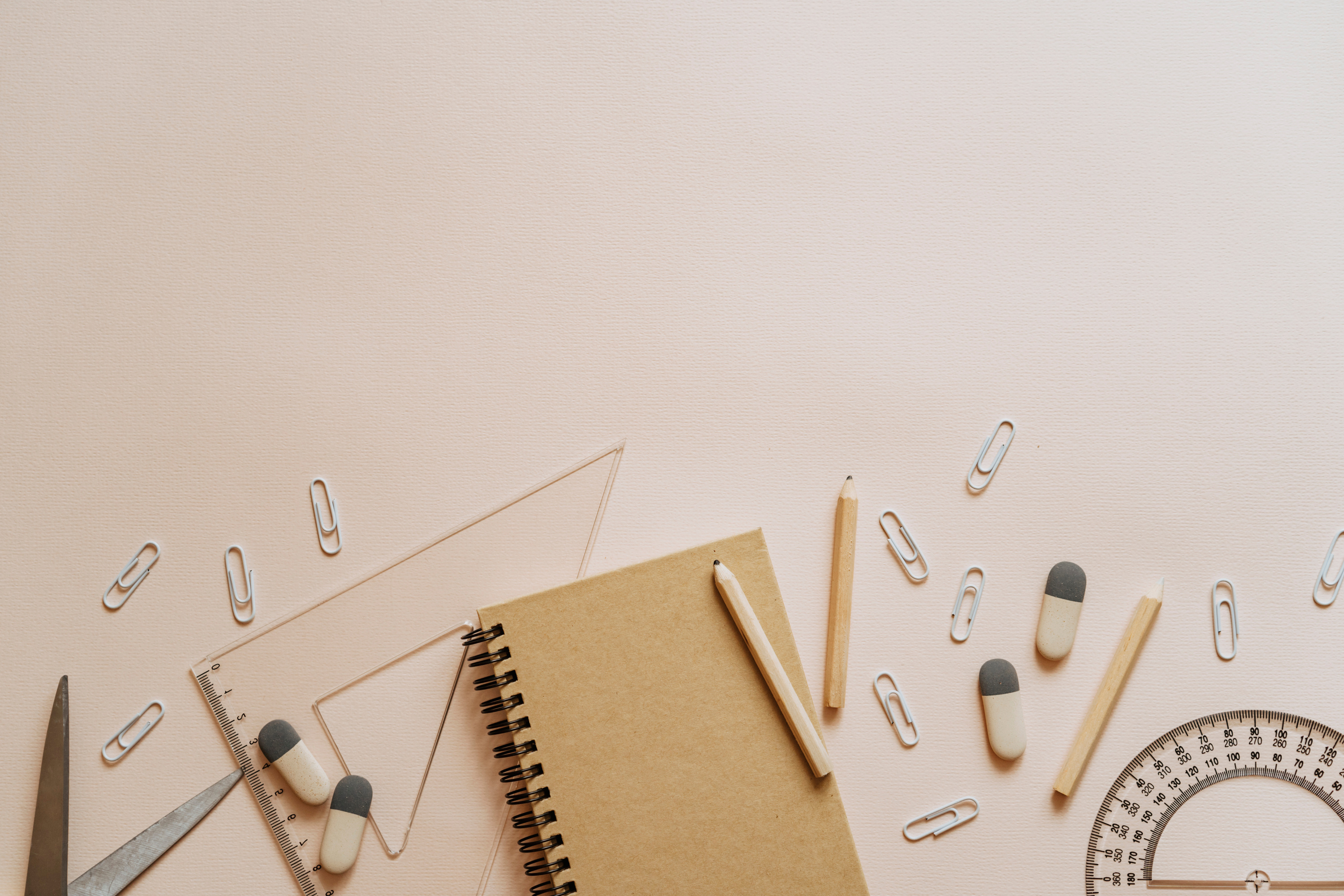 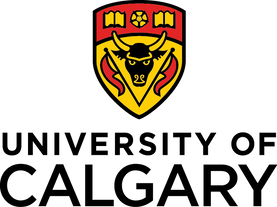 QUALITATIVE RESEARCH METHODS
KIRSTEN FIEST, PHD
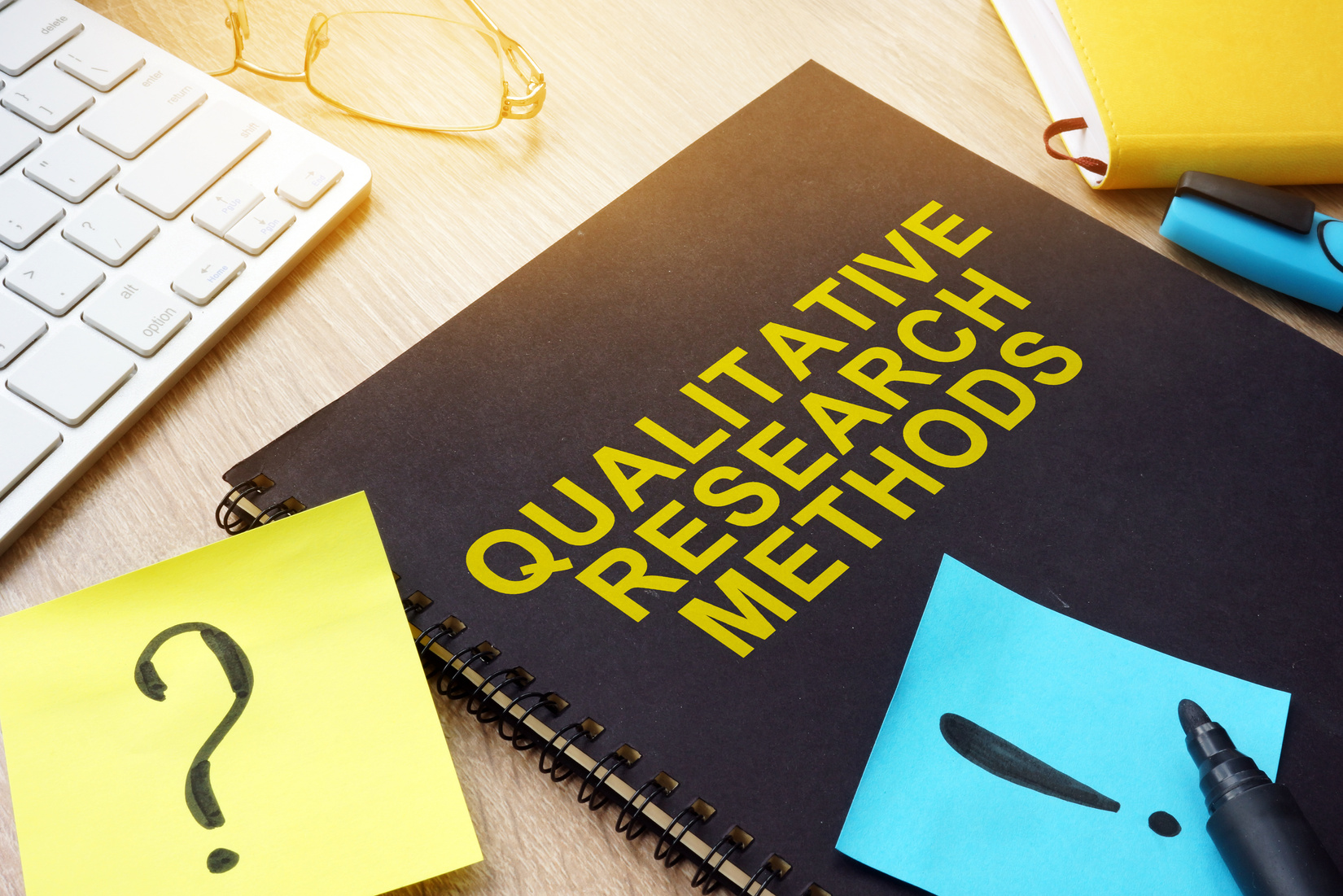 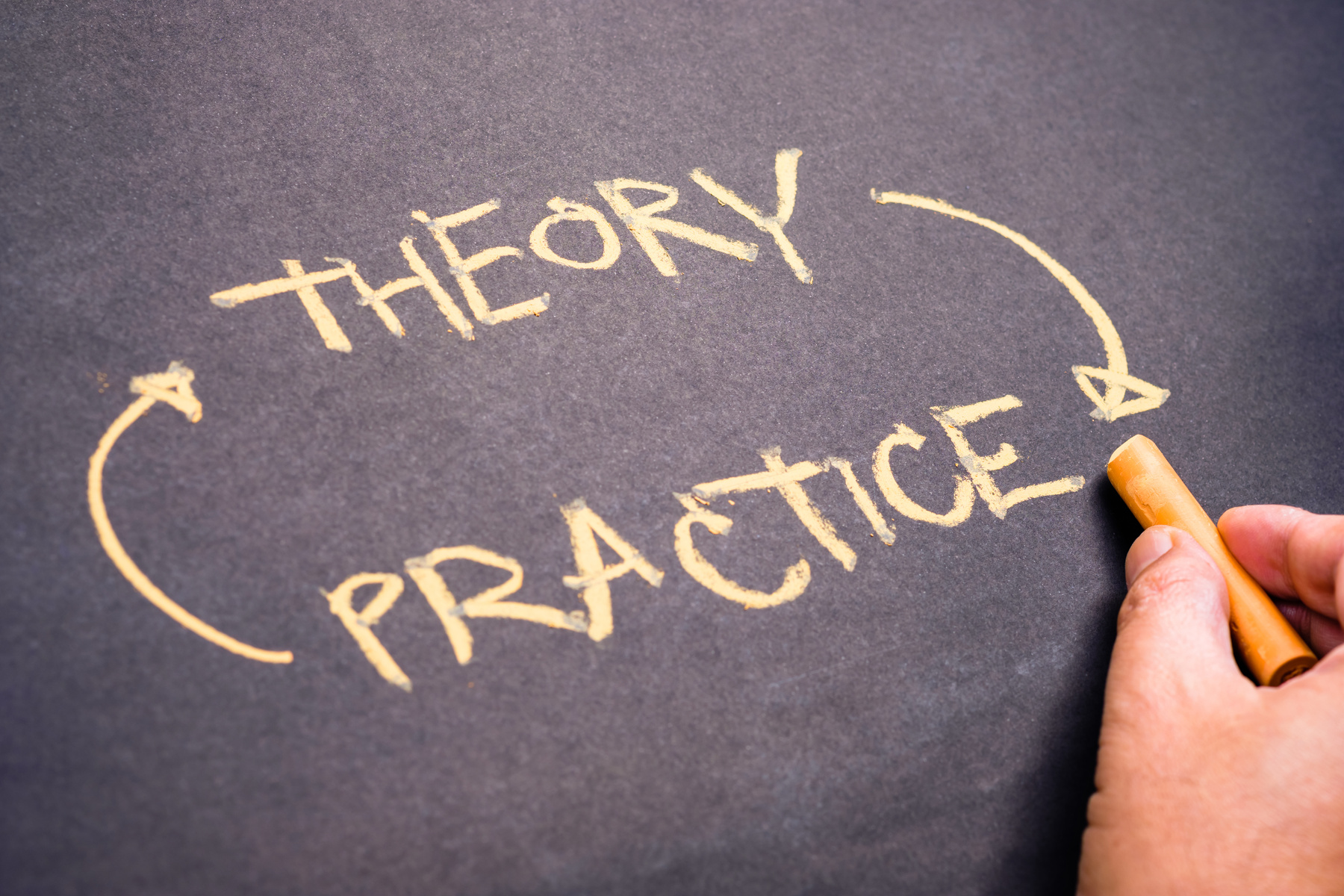 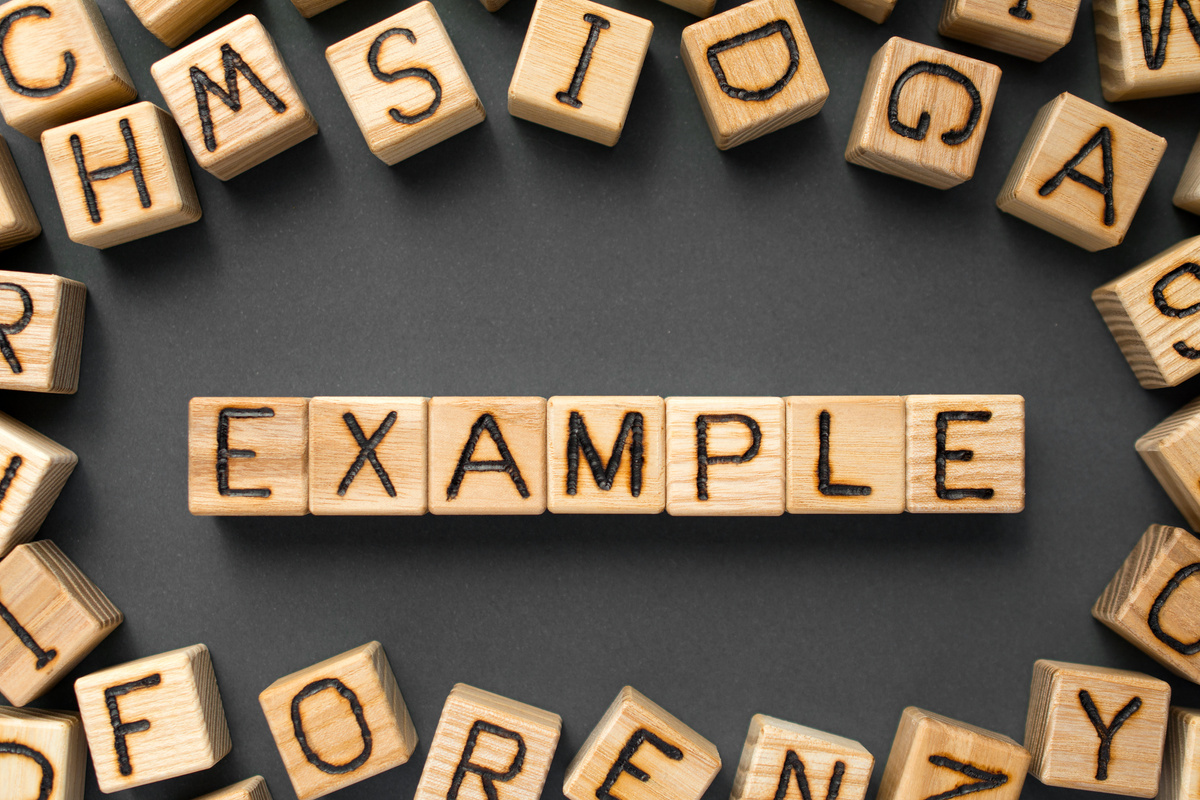 OBJECTIVES
Introduction to qualitative research
02
Mixed methods
03
Examples & advice
01
[Speaker Notes: Today, I am going to talk about qualitative methods, their importance, why they should be done, different types, and theoretical frameworks. I will also briefly touch on mixed methods, reporting checklists and guiding documents, then going into examples of using these methods in delirium. By the end of this presentation, you should have an understanding of qualitative research and how to conduct and report it.]
QUANTITATIVE & QUALITATIVE:
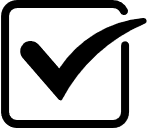 Have a specific purpose/research question
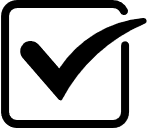 Define a sample or group of interest
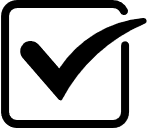 Use specific methods to collect and analyze data
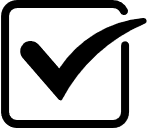 Require approval from an ethical review board
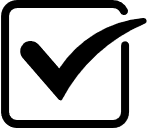 Use a similar research process
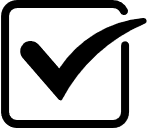 Rely on theories, methods, and frameworks
[Speaker Notes: All of us are familiar with quantitative research. There are several similarities between quantitative & qualitative research.]
WHEN TO USE QUALITATIVE RESEARCH
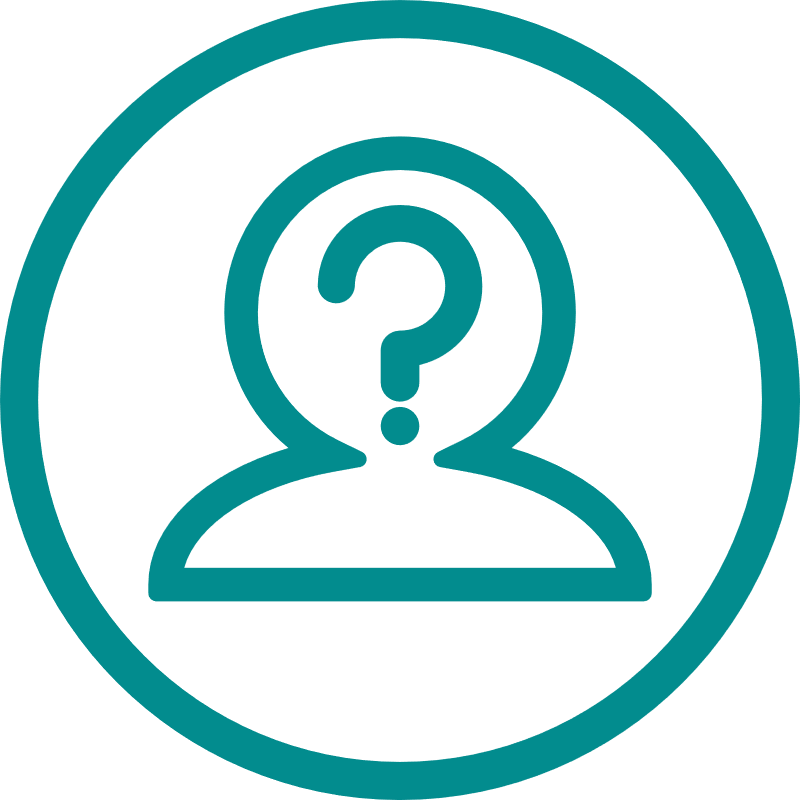 Exploring a topic that is not well understood
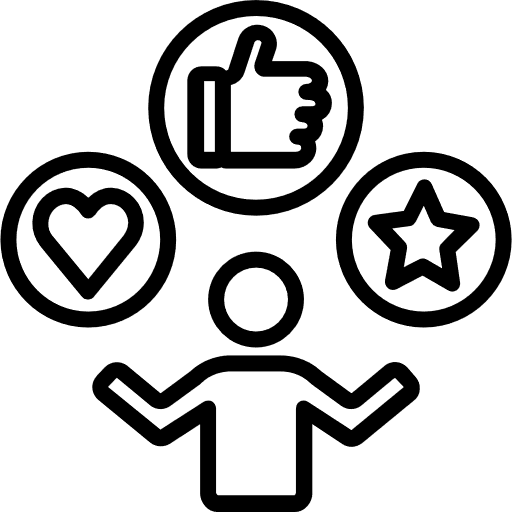 Understanding lives and lived experiences
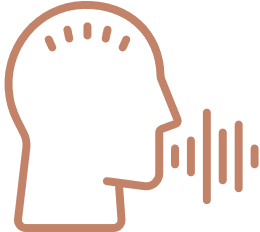 Sharing the voices and experiences of those who have not been heard
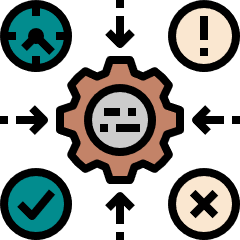 Understanding context or process
METHODOLOGY
Theory for how the inquiry will proceed
PARADIGMS
Philosophical & theoretical assumptions
METHOD
Tactics/tools
COMPONENTS OF A QUALITATIVE RESEARCH STUDY
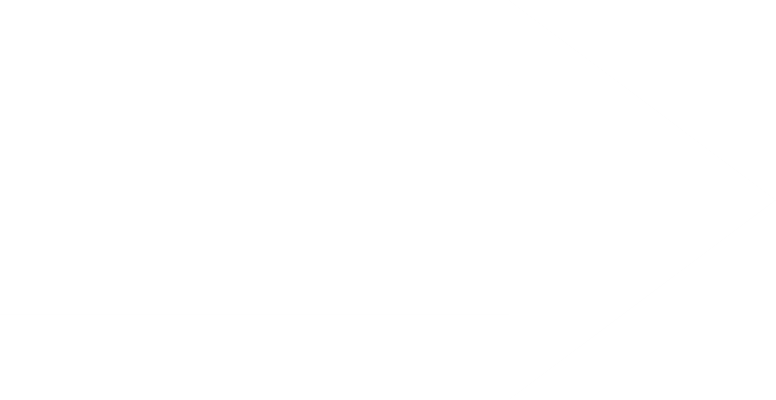 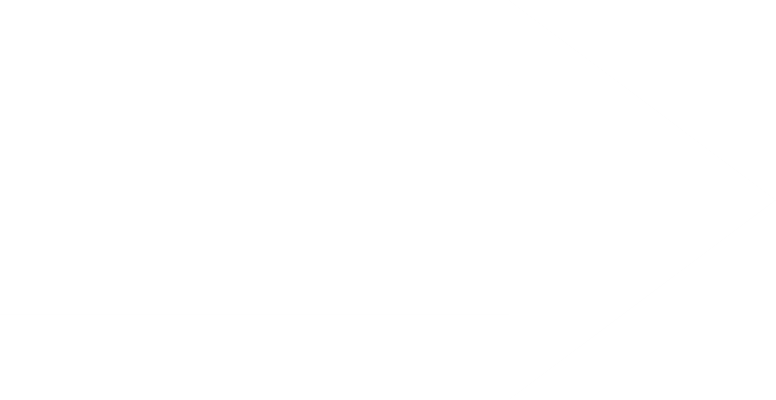 [Speaker Notes: Next, I will briefly explain what are the components of a qualitative research study. It’s important when you are planning a study that you understand these components as they are related to your research question. This includes…]
PARADIGMS
Framework/philosophy of science that makes assumptions about the nature of reality (ontology) and the nature of knowledge (epistemology)
[Speaker Notes: First I will briefly touch on paradigms. A paradigm is a philosophical framework that your research is based on. That is, what do we believe about the nature of reality of truth or how do we know what we know. Though, paradigms, in health services and medical literature, are rarely reported. It’s important for you to understand where you position yourself as a researcher. A paradigm will give you a direction and path to conduct the research. I have included three examples that you will likely encounter in qualitative research.

The first example is post positivism. Researchers are influenced by their contexts, but still seek (uncontaminated) knowledge about the true nature of the world. Researchers control subjectivity while looking for the singular truth. This is a very quantitative way of thinking.

The second example constructivism is the production of meaning by people. It states that knowledges are social artifacts, artifacts that are social, cultural, moral, ideological, & political. This paradigm does not assume a single reality & rejects that there is a single truth

Contextualism still searches for "the truth"...in that knowledge is true in certain contexts]
METHODOLOGY
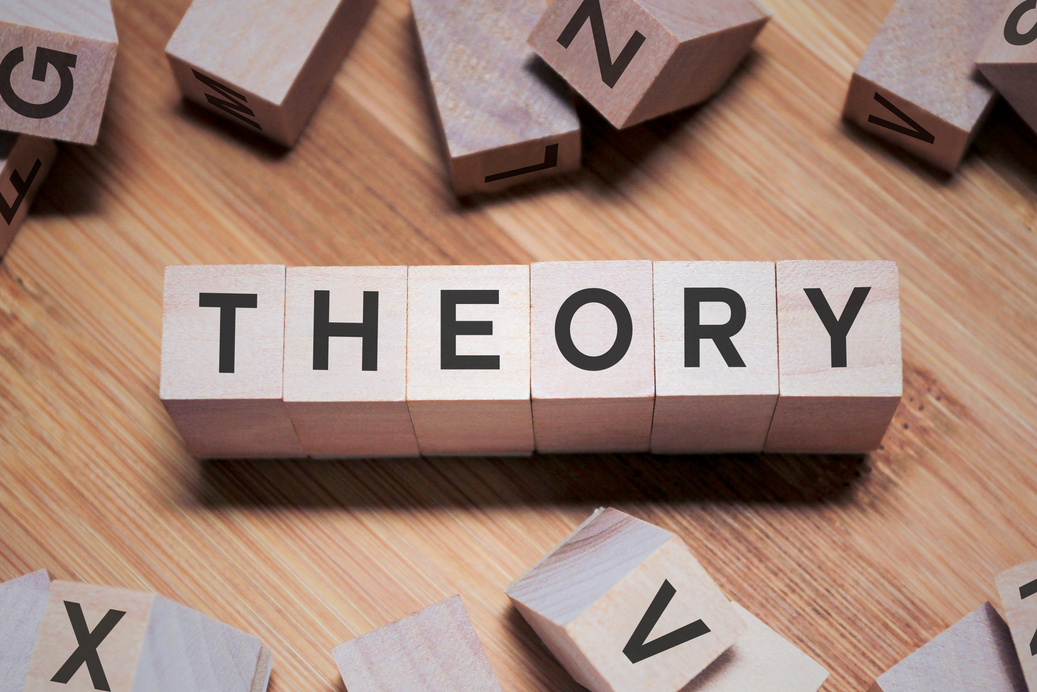 Aims: Construction and generation of new theories based on qualitative data
Terms used: Generate, develop, proposition, process, substantive theory
Grounded theory
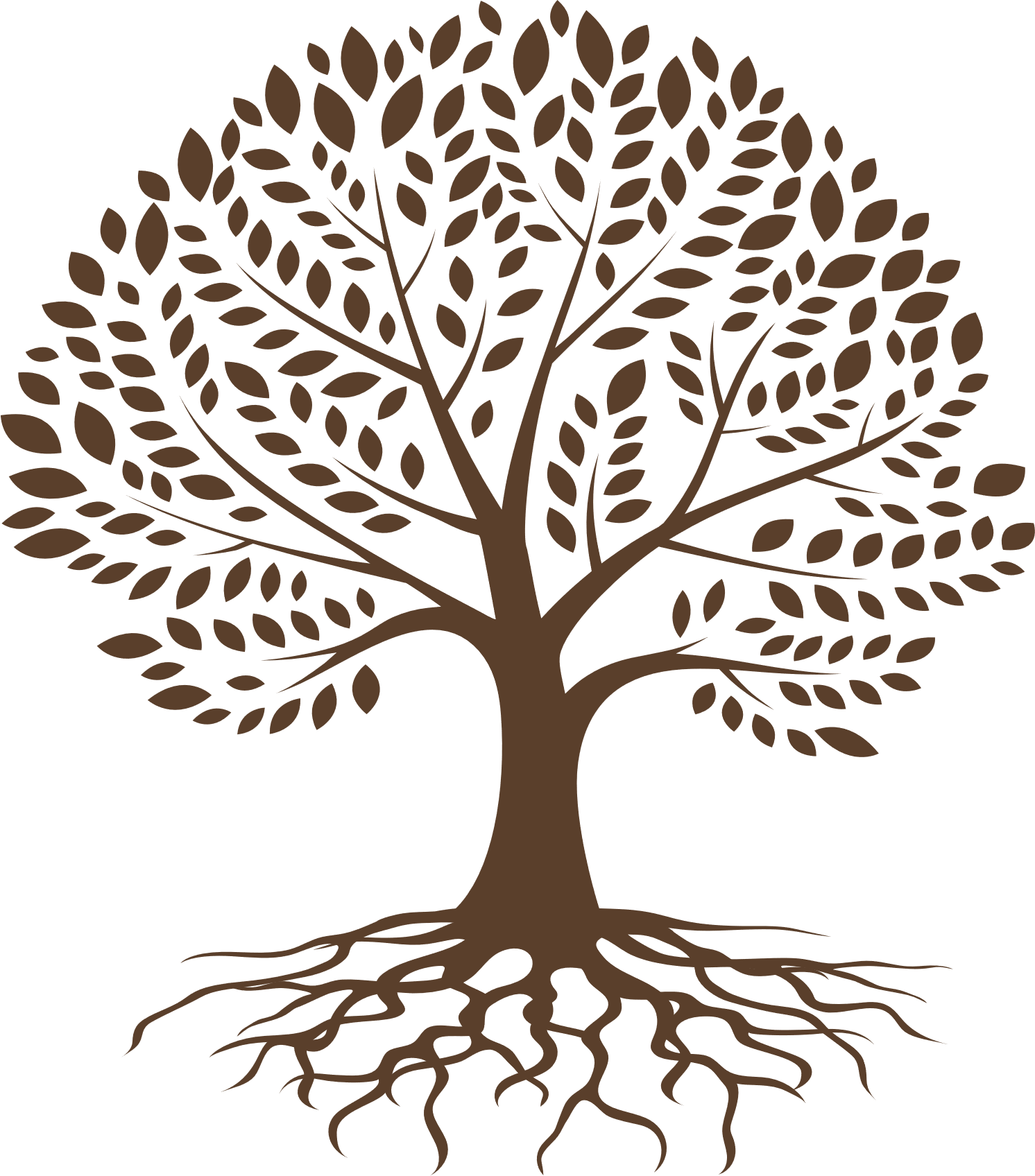 Aims: To understand lived experiences of participants
Terms used: Describe, experiences, meaning-making, essence of experience
Phenomenology
(Creswell, 2013, p. 136)
[Speaker Notes: Now that you know the philosophical assumptions that underpin your research, now you must choose an appropriate methodology. I will briefly describe four common methodologies.


Grounded theory e.g., How do healthcare professionals and women manage birth? (focus groups; generate theory about different strategies used by women and healthcare professionals)

Phenomenology e.g., how do patients experience delirium]
METHODOLOGY CONTD.
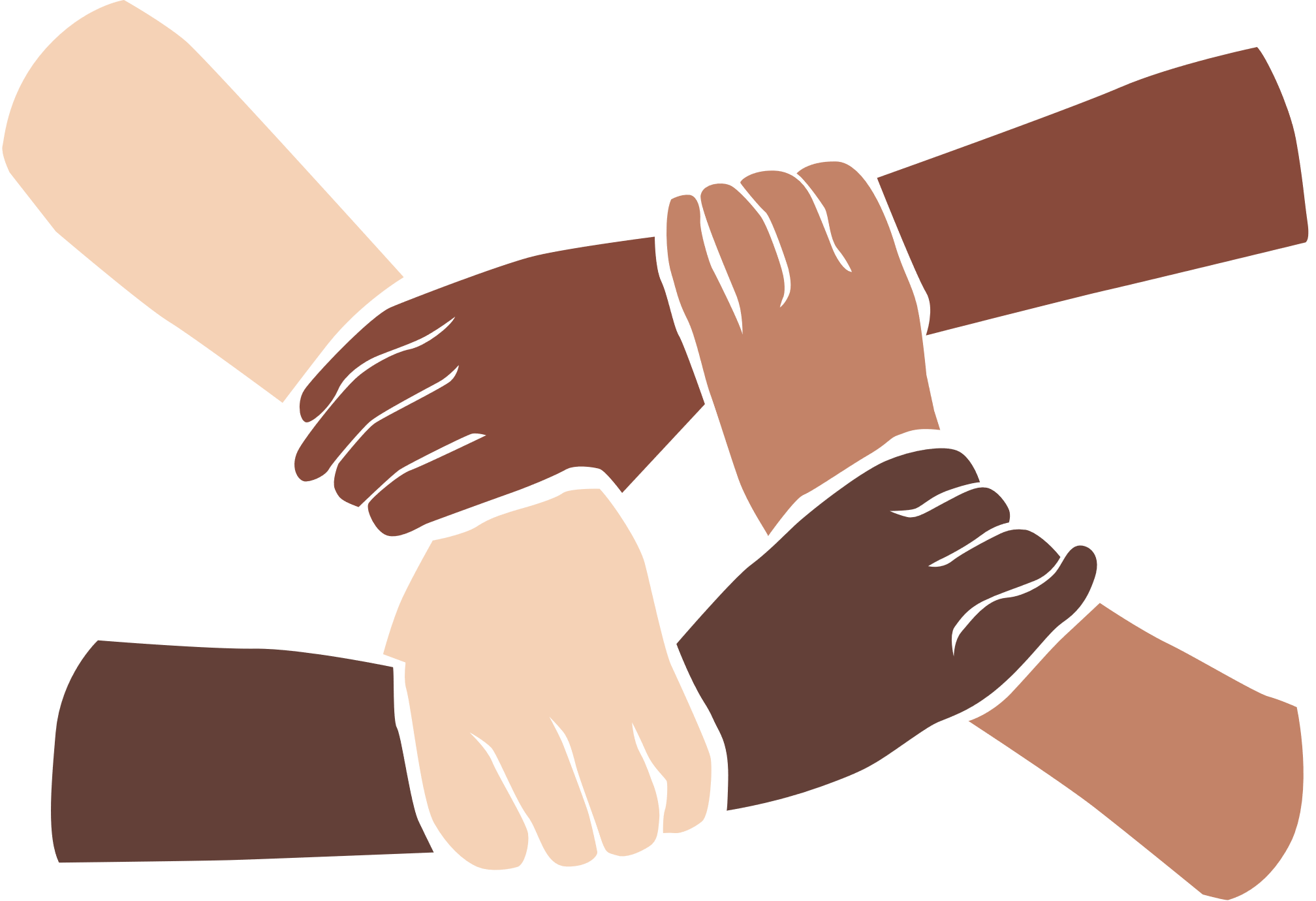 Aims: Studies cultural phenomena, cultural contexts or cultural interpretations of a group of people
Terms used: Cultural behaviour and language, cultural portait, cultural themes, cultural meaning
Ethnography
Aims: Experiences of individuals expressed as stories
Terms used: Narrative studies, stories, lived experiences, life's history, chronology
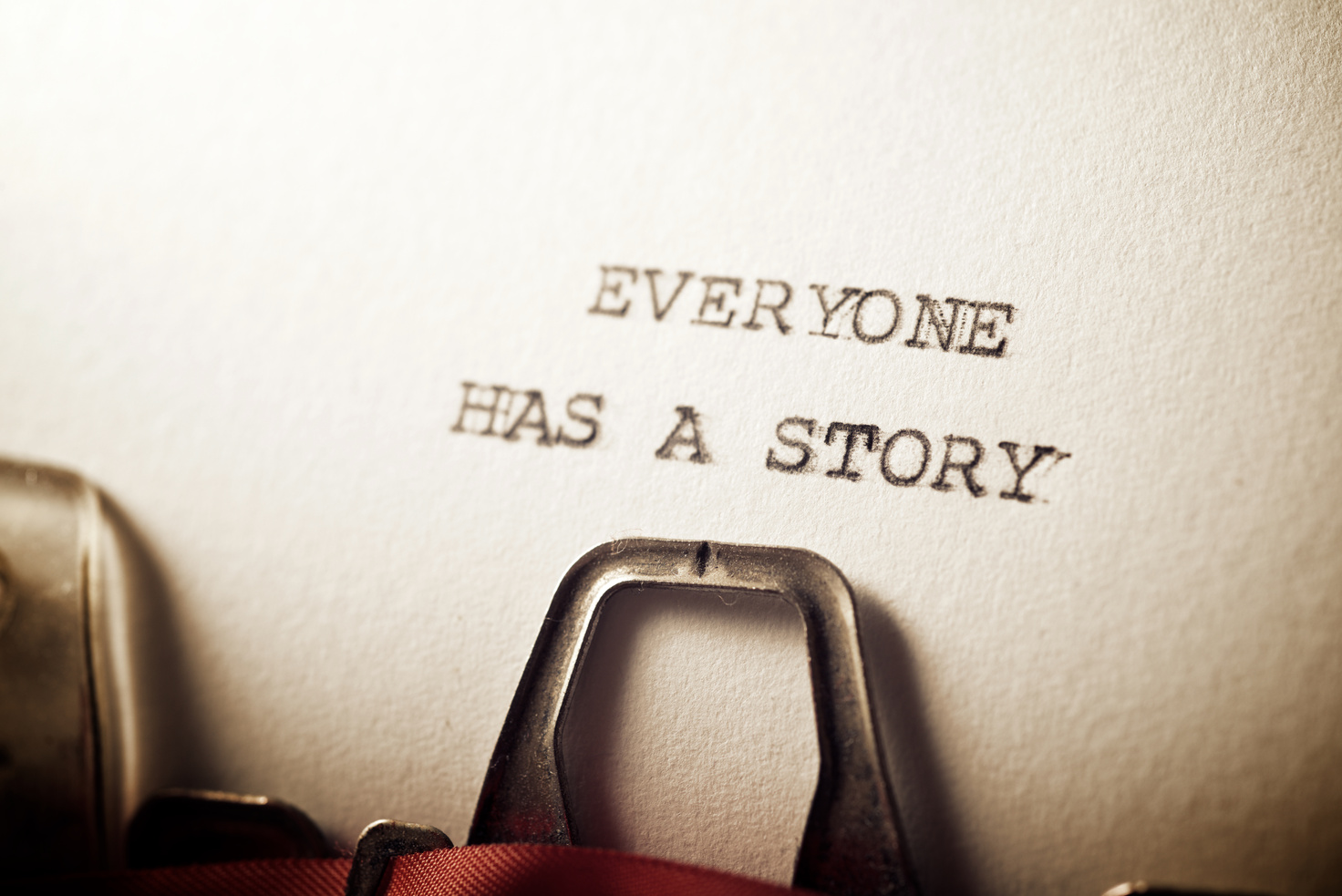 Narrative inquiry
(Creswell, 2013, p. 136)
[Speaker Notes: Ethnography e.g., Researcher observation of ICU rounds to examine the work and talk of ICU care team members reveal ICU culture

Narrative inquiry e.g., how ICU family members cope with loss and trauma and find meaning in the experience]
METHOD
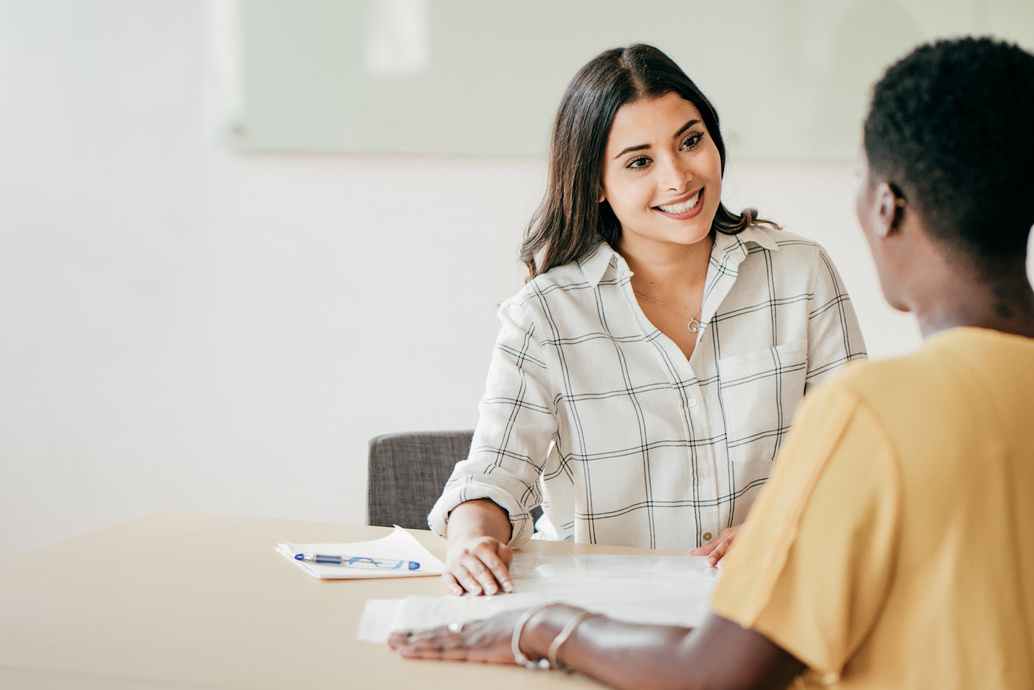 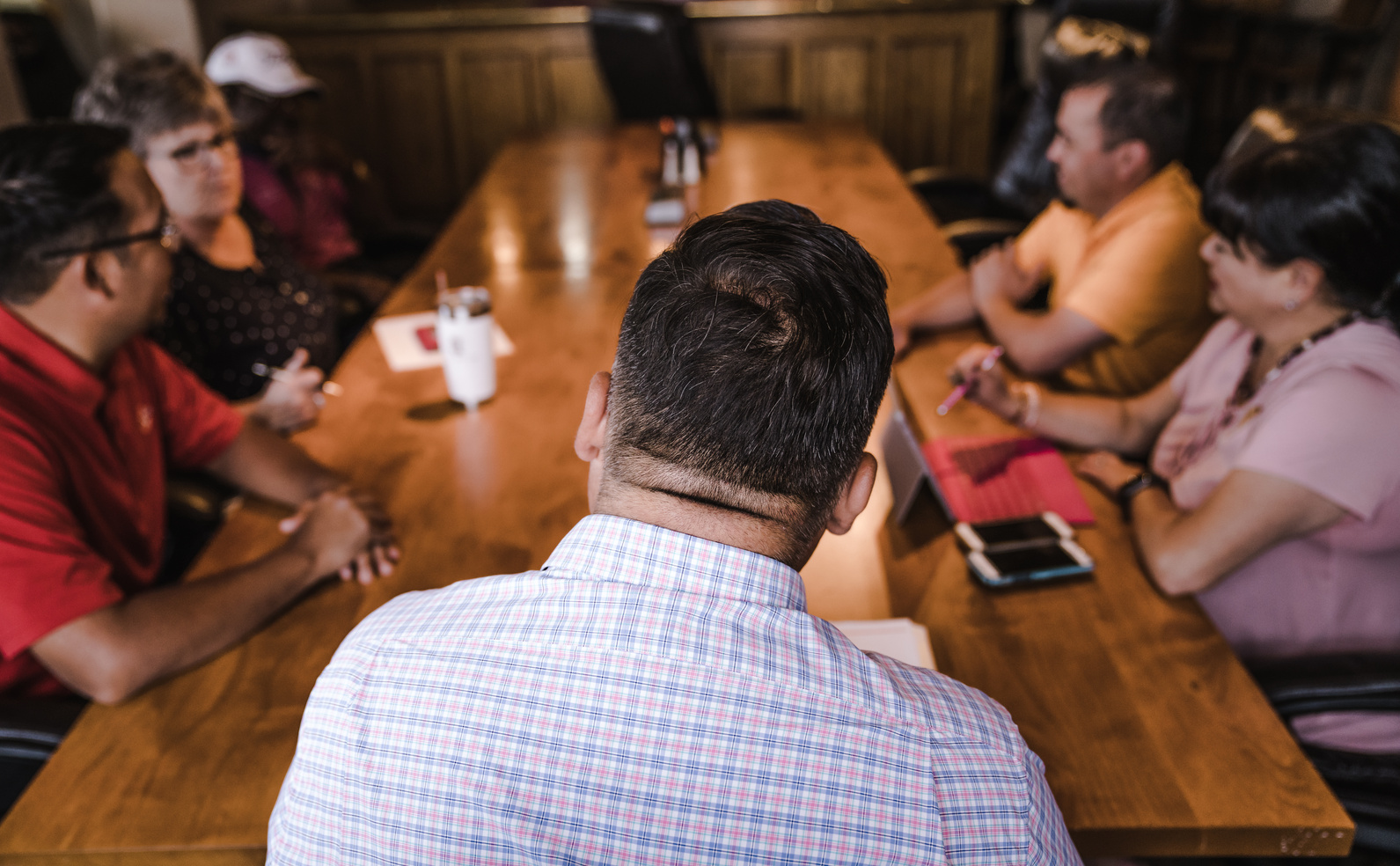 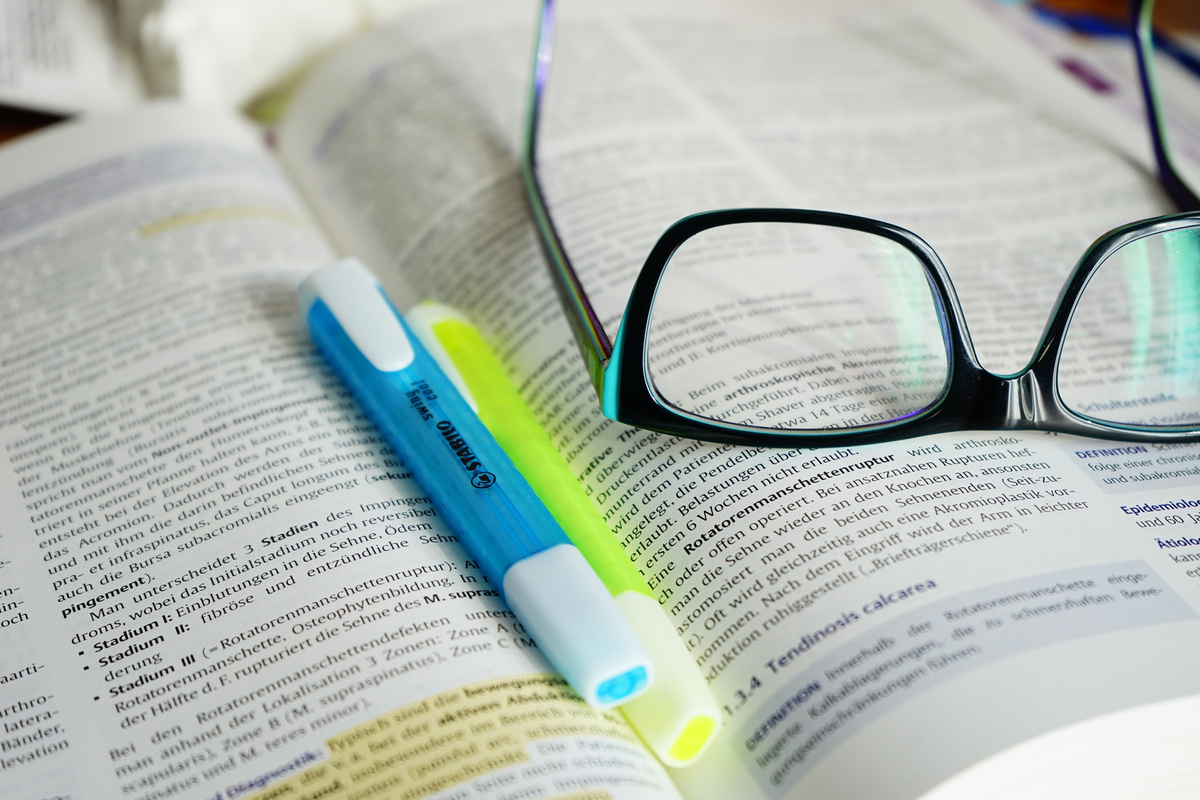 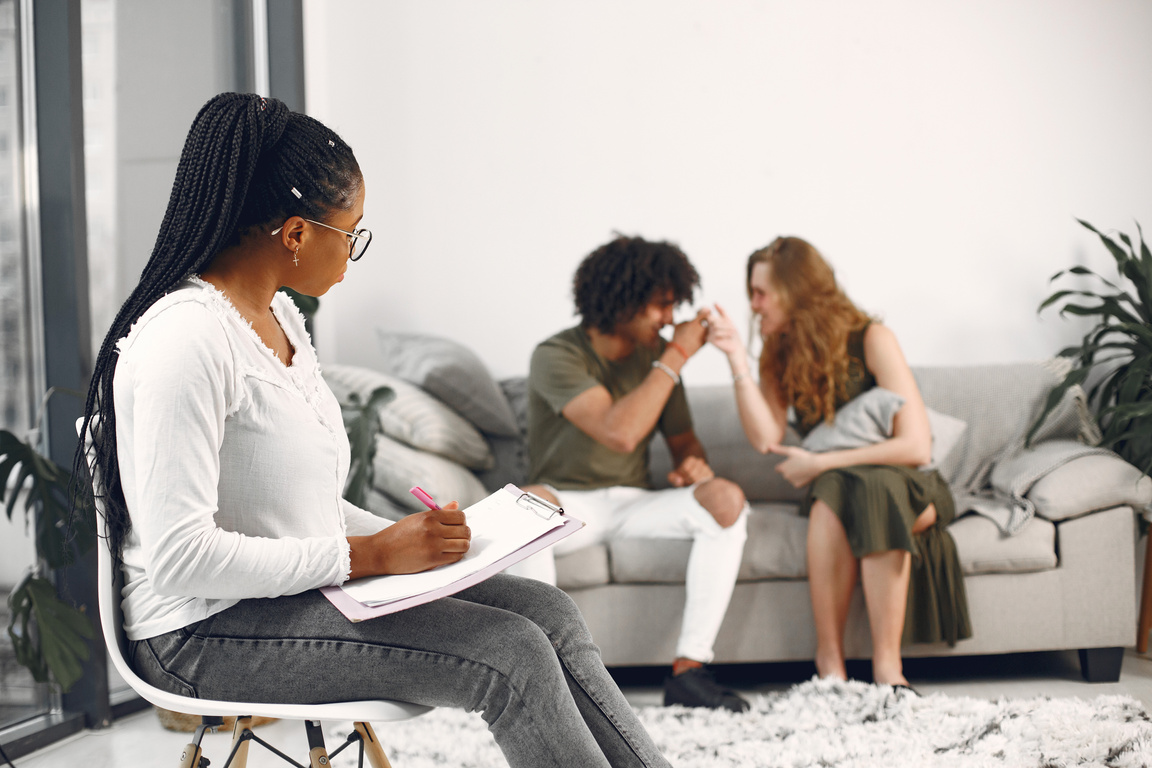 Interview
Focus group
Document analysis
Observation
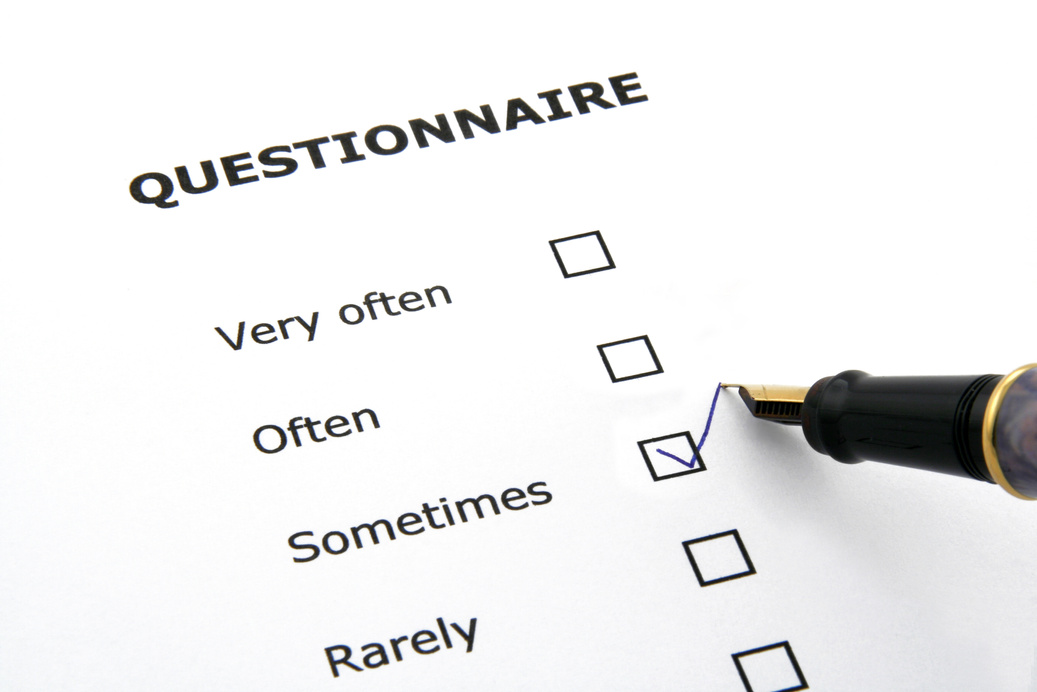 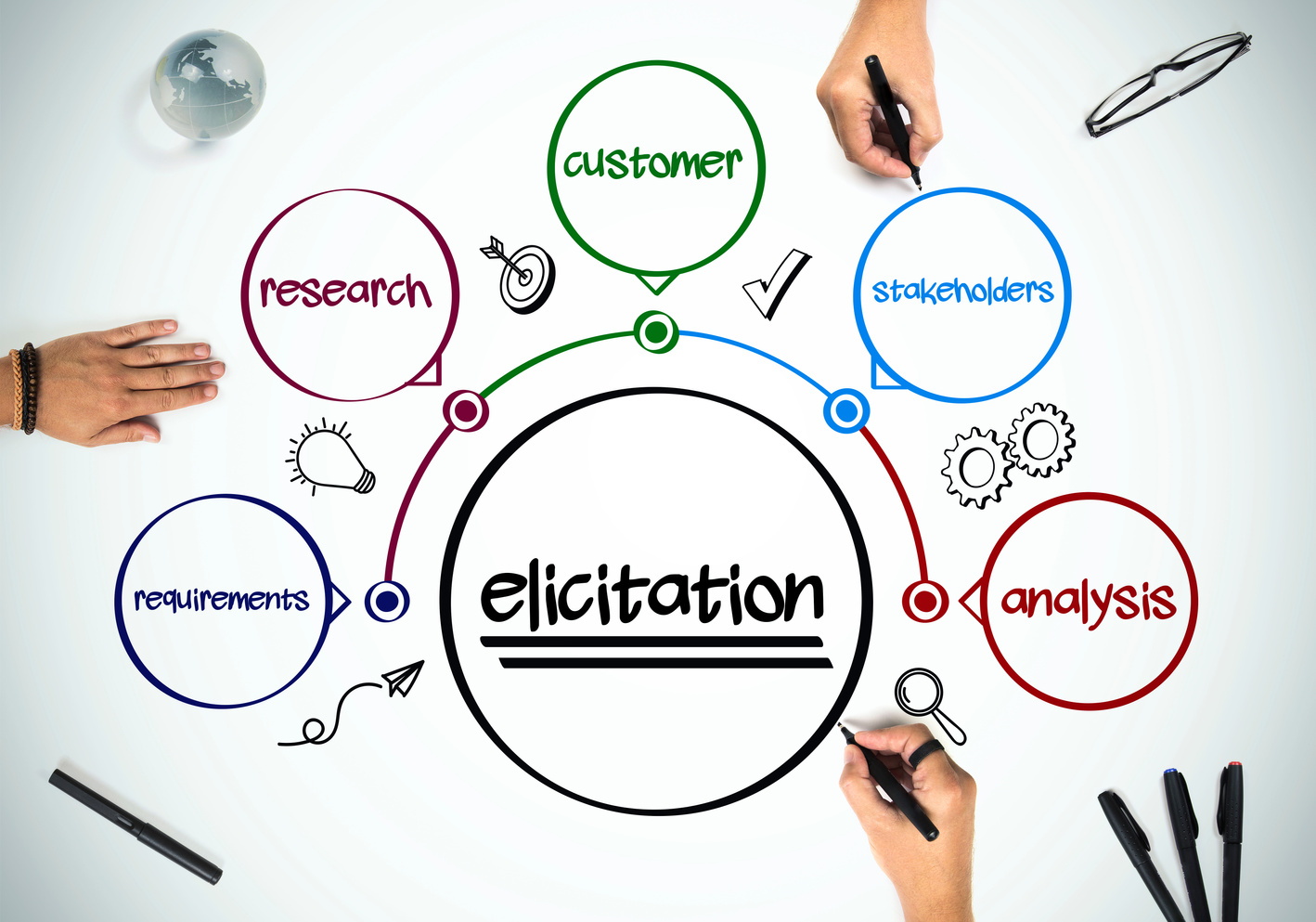 Photo elicitation
Questionnaire
[Speaker Notes: Now that you know the paradigm and methodology that is appropriate for your research question, it is time to decide on which method you will use to gather your data.

The first two are interview and focus group. One common question to ask yourself is: which method do we use, interview or focus group?

If we are considering an interview, it's important to understand if your research requires you to collect in-depth information on a person's lived experience and personal perspectives. Interviews are a personal approach that allows participants to speak freely and maybe sometimes about something difficult (without worrying about a group of people listening). Interviews are appropriate when little is already known about the study phenomenon or if you would like detailed insights from individuals.

If we are considering a focus group, it is important to understand if your research question requires information to be generated on the collective views of a group.

Both methods require a facilitator who has strong interpersonal skills, and also someone who is a good listener and good at making people feel comfortable. 

Other common methods include document analysis, which is a systematic approach for reviewing or evaluating documents to elicit meaning, gain understanding, and develop empirical knowledge. 

Observation, which is a research method in which researchers watch people or events in their natural setting. This requires researchers to collect data using their five senses.

Questionnaire, which is where researchers evaluate the answers from open-ended questions in questionnaires

Photo elicitation, which is using visual images to elicit comments.]
DATA ANALYSIS
INDUCTIVE
data-driven
(e.g., reflexive thematic analysis)
DEDUCTIVE
theory-driven
(e.g., theoretical domains framework)
“Organizing what you have seen, heard, and read so you can figure out what you have learned and make sense of what you have experienced” (Glesne, 2016 p. 183)
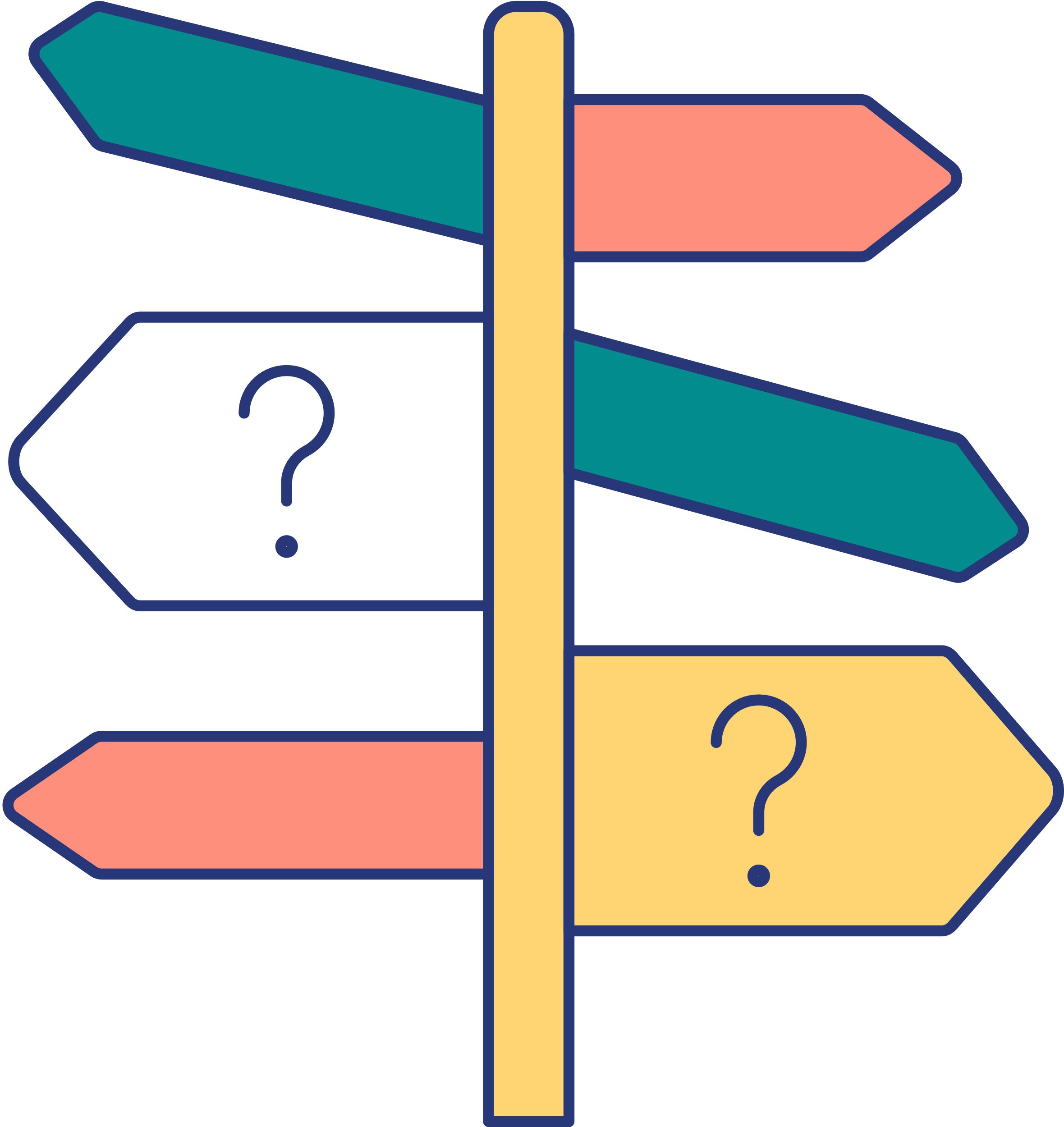 How to choose?: Is it pragmatic? Are you familiar with it? Does it work with the research question?
[Speaker Notes: Once you have your data, you need to analyze it. As Glesne stated, data analysis is organizing what you have seen, heard, and read so you can figure out what you have learned and make sense of what you have experienced

There are two general types of reasoning in data analysis: inductive and deductive
Inductive reasoning is data driven. That is you make generalized conclusions, hypotheses, or theories based on the empirical data you collected.
Deductive-is theory driven. That is you use using existing theories/concepts to guide your data analysis.

Important note: your data may tell you how it wants to be analyzed (for e.g., maybe you didn't plan for deductive). Incorporate flexibility in your planning

Now, there are SEVERAL appropriate analytic methods such as content analysis, thematic analysis, framework analysis, etc… .but you need to choose one! When choosing, your justification of method that you are using doesn't have to be elaborate! Think: is it pragmatic? Are you familiar with it? Does it work with the research question?]
Familiarize yourself with the data
Search for themes
Review themes
Produce the report
THEMATIC ANALYSIS (BRAUN & CLARKE)
Define & name themes
Generate initial codes
[Speaker Notes: One example of data analysis that is prevalent in the literature: thematic analysis

This is great because it is easy to follow and good for novice researchers.

Thematic analysis includes the following steps:

Familiarize-transcribe/listen to the audio-recording. Make notes. Read the transcript!

Generate initial codes: code across the data set. Collate the data extracts that are relevant to each code. 

Search for themes: Collate codes into patterns and potential themes. Gather all data extracts relevant to each potential theme. Start to generate a thematic or mind-map.

Review themes: check themes in relation to the coded data extracts & then in relation to the entire data set
Define and name themes-write a detailed account of each theme and what it means

Produce the report-final analysis of your data 

IMPORTANT: meet with other coders. This is NOT to reach consensus on themes (positivist mindset-there is one truth) but rather to develop thinking and challenge assumptions. Maybe your experience limits how you engage with the data.

Common pitfalls: this is not a recipe or a set or instructions. Remember: data is complex! You may need to go back a few steps.]
MIXED METHODS STUDY DESIGNS
Uses elements from both quantitative and qualitative methodology to answer a research question

Useful when a quantitative or qualitative approach alone cannot sufficiently answer your research question

Can be used for generalizability of qualitative results and contextualization of quantitative results

Increases credibility of all results
[Speaker Notes: Next, I want to talk about mixed methods study designs]
Quantitative Data Collection & Analysis
Compare or relate
Qualitative Data Collection & Analysis
Interpretation
MIXED METHODS STUDY DESIGNS
Convergent parallel design
Adapted from: https://catalyst.harvard.edu/community-engagement/mmr/
[Speaker Notes: Discuss areas of convergence or divergence between the quantitative & qualitative results.]
Substantial burden of symptoms of PTSD (71.5%) & symptoms of depression (56%), anxiety (67%), & stress (54.1%)
+
Participants describing feelings of anxiety, worry, distress, or fear
High mental health burden due to:
Rapid spread of COVID-19
Anticipated impact
PPE shortages
Personal safety
Rapidly changing policy
Communication
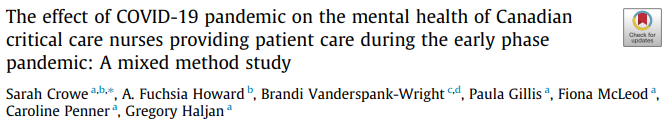 Aim: To examine the mental health of Critical Care Registered Nurses providing direct patient care during the initial phase of the COVID-19 pandemic in Canada.
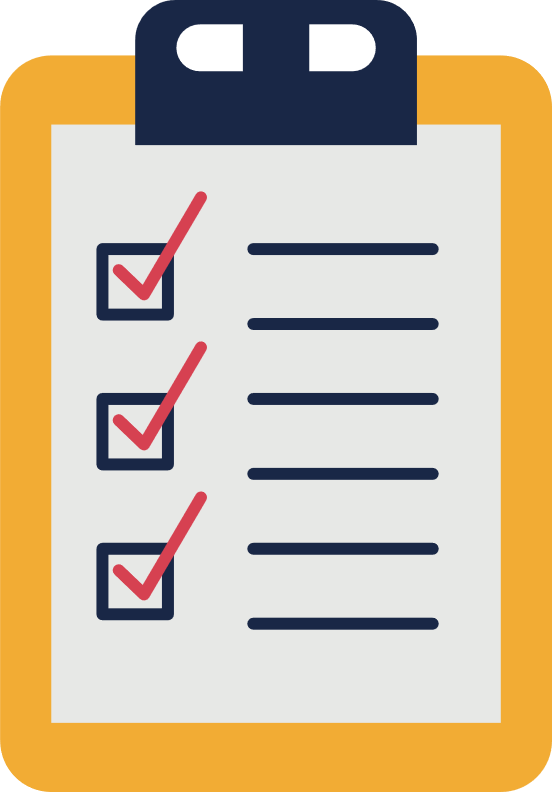 IES-R
DASS-21
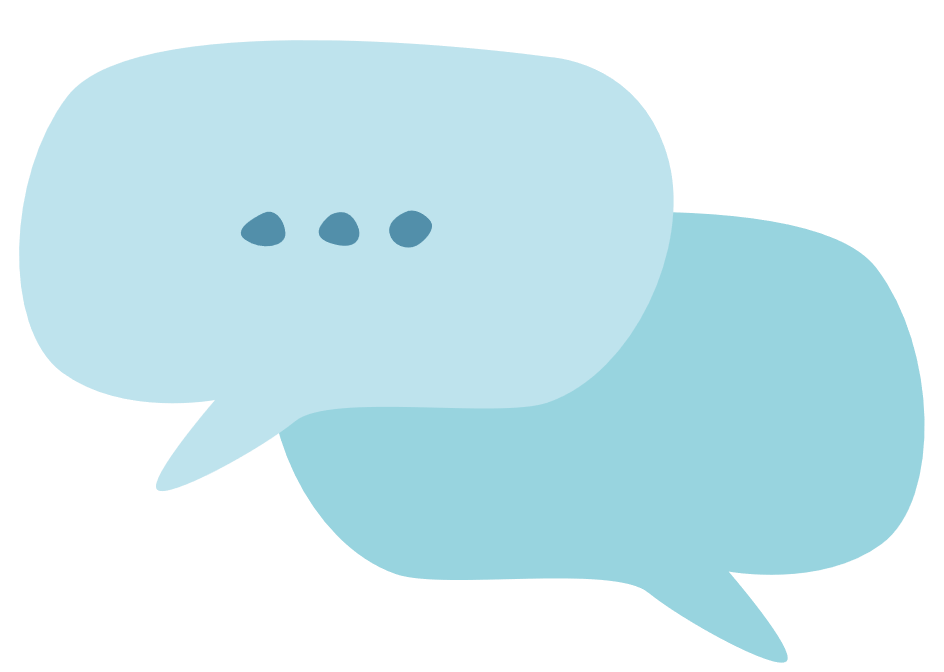 Semi-structured
interviews
Crowe et al. Intensive Crit Care Nurs. 2021 Apr;63:102999. (PMID: 33342649)
Quantitative Data Collection & Analysis
Qualitative Data Collection & Analysis
Follow up with
Interpretation
MIXED METHODS STUDY DESIGNS
Explanatory sequential design
Adapted from: https://catalyst.harvard.edu/community-engagement/mmr/
[Speaker Notes: Determine what quantitative results need further explanation]
4,680 hours of staff time over 19-months due to:
Recruitment/retention/communication issues
Wide variation in standards applied to review and approval or IRB applications
Multiple returns for revision of IRB application, content documents, etc.
Process failures
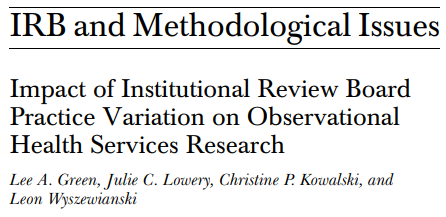 Aim: To describe, qualitatively and quantitatively, the impact of a review by multiple institutional review boards (IRBs) on the conduct of a multisite observational health services research study.
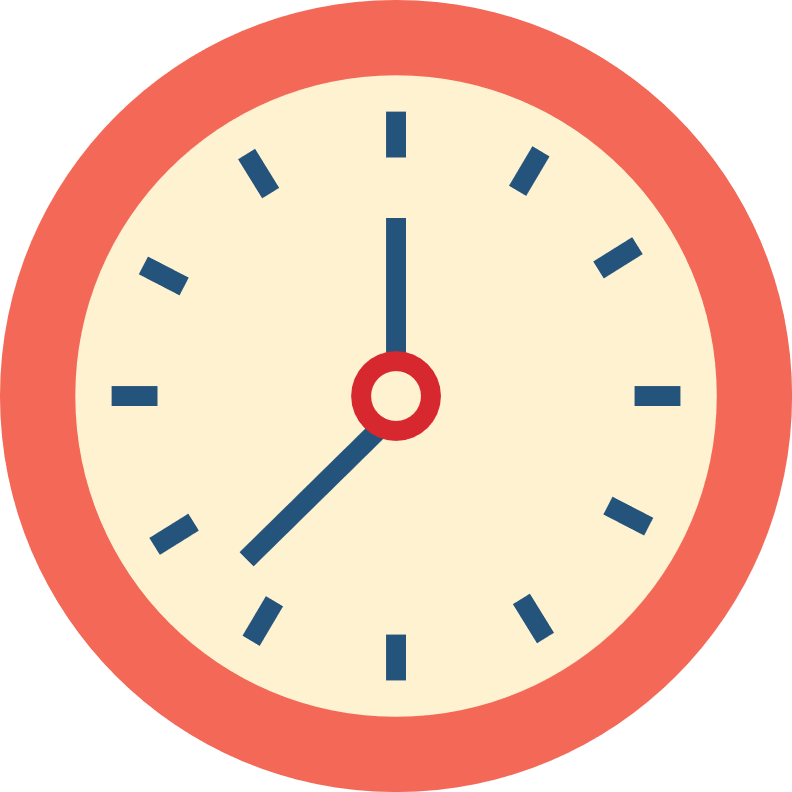 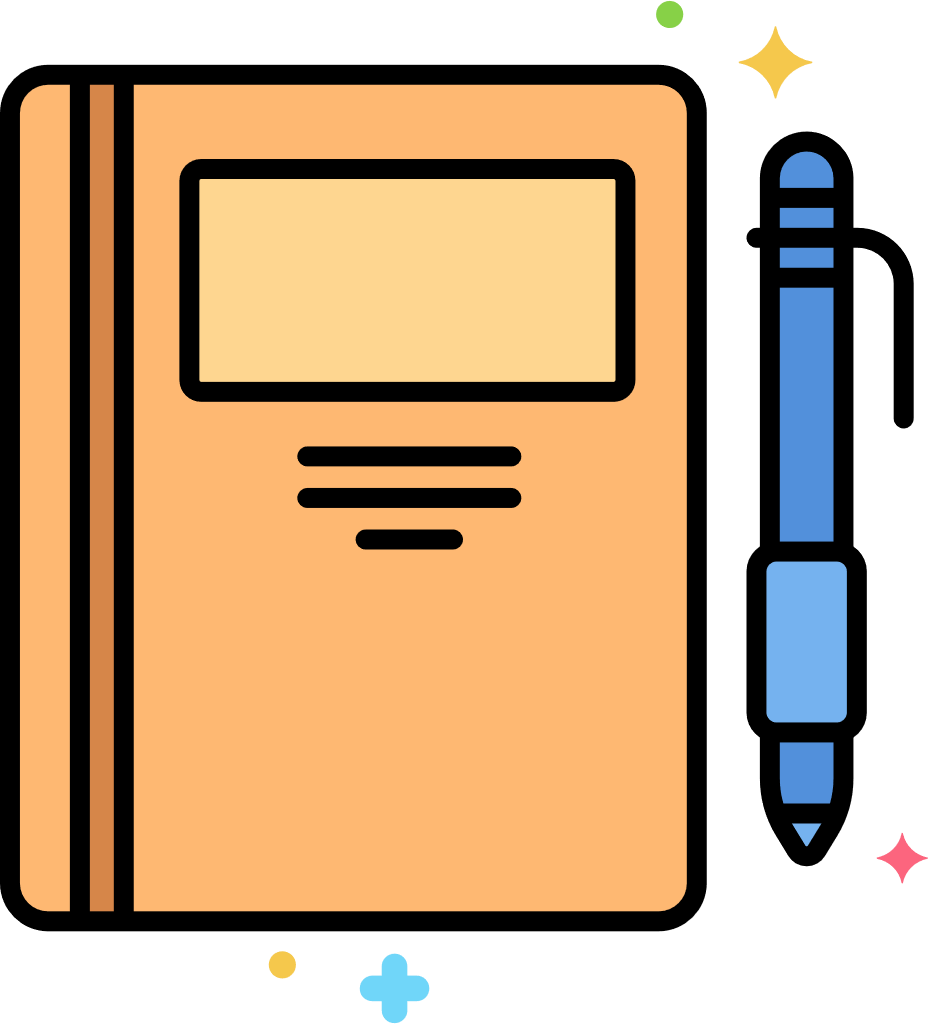 Elapsed time in the IRB approval process & the staff hours consumed
Field notes collected during multisite study
Green et al. Health Serv Res. 2006 Feb;41(1):214-30. (PMID: 16430608)
Qualitative Data Collection & Analysis
Quantitative Data Collection & Analysis
Builds to
Interpretation
MIXED METHODS STUDY DESIGNS
Exploratory sequential design
Adapted from: https://catalyst.harvard.edu/community-engagement/mmr/
[Speaker Notes: Use qualitative results to develop a survey or instrument for the quantitative data collection & analysis]
MDDCS is a reliable and valid instrument to measure the frequency, severity, and effects of mortal distress for nursing staff in dementia care settings
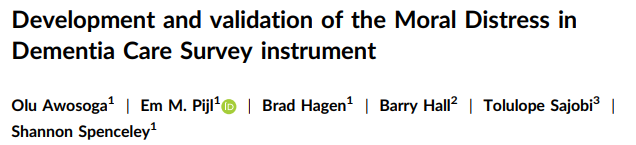 Aim: To report on the development and validation of the Moral Distress in
Dementia Care Survey (MDDCS) instrument.
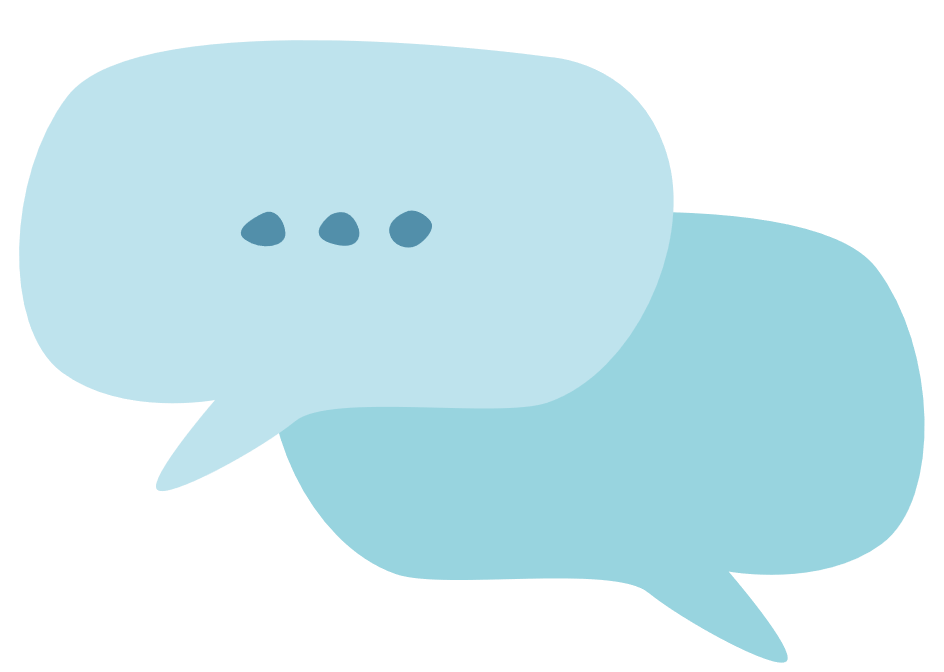 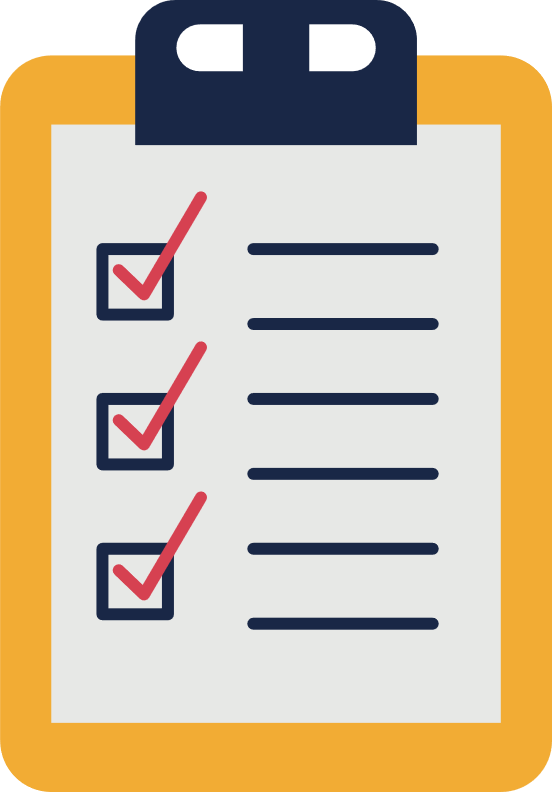 Interviews with nursing staff about experience with moral distress in dementia care
Develop & test MDDCS
Awosoga et al. J Adv Nurs. 2018 Nov;74(11):2685-2700. (PMID: 30019353).
MIXED METHODS STUDY DESIGNS
ADVANTAGES
DISADVANTAGES
Extensive data collection & time required
Expensive
Requires qualitative & quantitative skillset
Triangulation of results
Flexibility in study design
More comprehensive understanding of research problem
Benefits of qualitative & quantitative methods
[Speaker Notes: Note-triangulation means convergence, corroboration, credibility etc of results from different methods]
REPORTING GUIDELINES
CORE-Q
Consolidated criteria for reporting qualitative research (32-items)
SRQR
Standards for reporting qualitative research (21-items)
Ensure rigorously designed studies & adequate reporting to ensure appropriate application of qualitative research & ability of readers to assess strength of the study
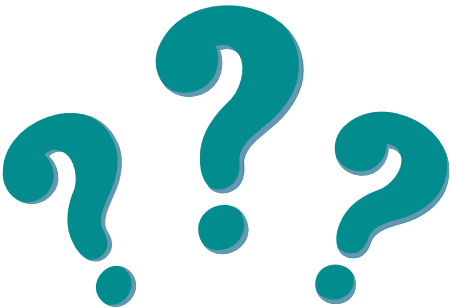 [Speaker Notes: Poorly designed studies and inadequate reporting can lead to inappropriate application of qualitative research in decision-making, health care, health policy and future research.

If you are conducting qualitative research, it’s important to use a reporting guideline. Reporting guidelines ensure rigorously designed studies & adequate reporting to ensure appropriate application of qualitative research & ability of readers to assess strength of the study

Two main reporting guidelines attempt to improve transparency in qualitative health research through standardizing study reporting

CORE-Q published in 2007 and is a 32-item checklist. The CORE-Q prompts researchers to adequately and transparently report study design and conduct.

SRQR published in 2014 and is a 21-item list of standards. The SRQR standardizes approach to implementation and analysis of qualitative studies. It also allows the reader to understand the theoretical underpinnings of the qualitative study design used.]
CORE-Q
Domain 1: Research team & reflexivity
Domain 2:
Study design
Domain 3:
Analysis & findings
Personal characteristics
Relationship with participants
Theoretical framework
Participant selection
Setting
Data collection
Data analysis
Reporting
[Speaker Notes: The CORE-Q is a 32-item checklist. Typically we will use the CORE-Q as a framework for our study protocol. When writing manuscripts, we include the CORE-Q as a supplementary table.

Domain 1 is about the research team and reflexivity: For example, who facilitated the interview or focus groups? What experience or training did they have? Did they have a previous relationship with the participants? 

Domain 2 is about the study design: For example, what is the methodological orientation that underpins the study? How were the participants selected? Where was the data collected? Was the interview guide pilot tested? How long were the interviews?

Domain 3 is about the data analysis and findings: How many data coders? How were the themes identified? Are there participant quotations presented?]
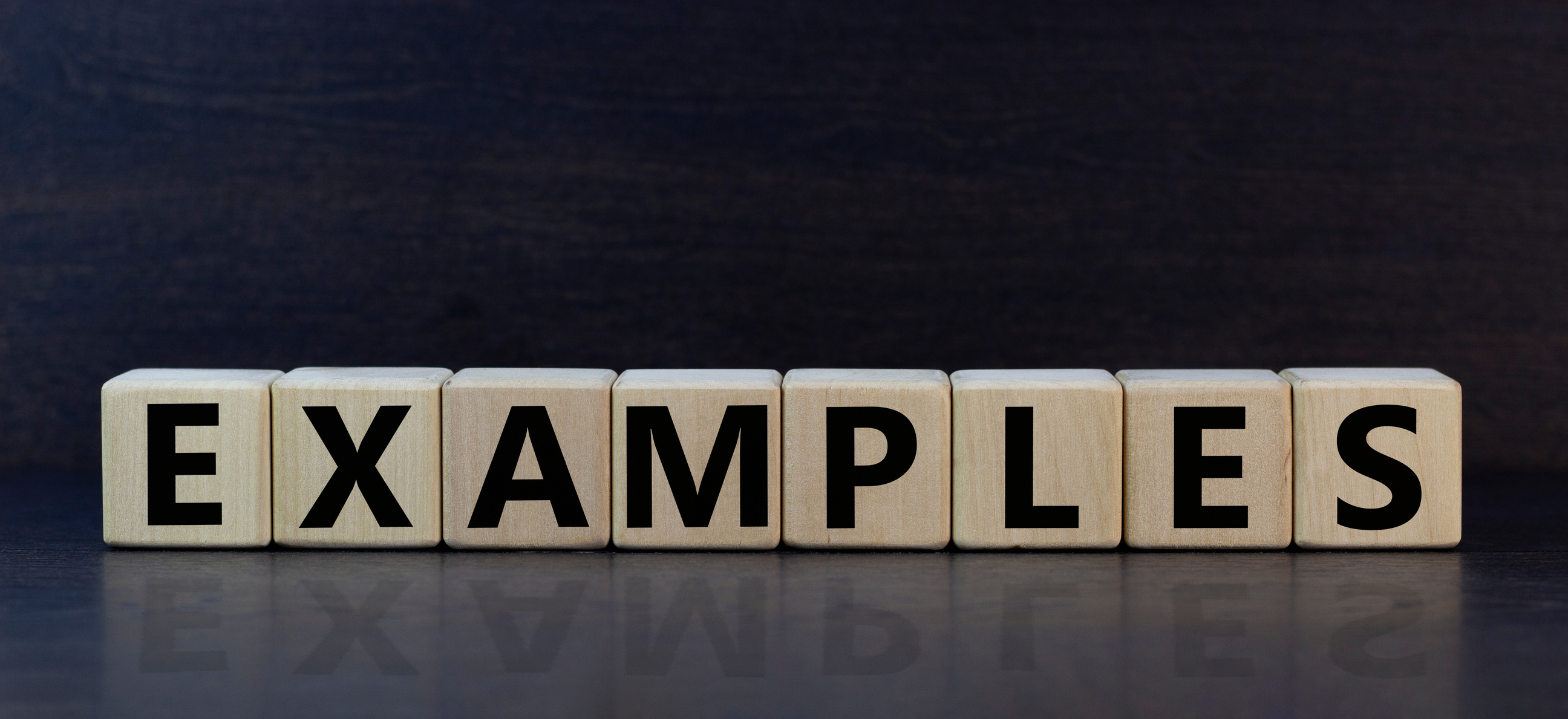 Paradigm
Methodology
Method
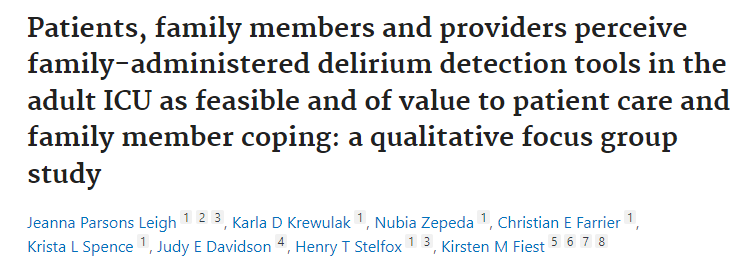 Aim: This study sought the perspectives of patients, their family members, and healthcare providers on the use of family-administered delirium detection tools to detect delirium in critically ill patients and barriers and facilitators to using family-administered delirium detection tools in patient care.
Constructivism (all knowledge is grounded in our particular experiences)
Grounded theory approach
Semi-structured interview
Parsons Leigh et al. Can J Anaesth. 2021 Mar;68(3):358-366. (PMID: 33210217)
[Speaker Notes: Used a semi-structured interview guide based on
research experience, relevant literature and three
predetermined categories of interest: 1) use of family-administered delirium detection tools at the bedside, 2)
important features (e.g., design, functionality) to be
considered in tools used by family members, and 3)
barriers and facilitators to implementing family-administered delirium detection tools into routine patient care. 

Important points: this guide was co-designed with ICU decision makers, clinicians, RNs, and researchers and pilot tested and further refined with ICU patients and family members, who are members of our research team]
THEMES
PERCEPTIONS OF ACCEPTABILITY
Likes, dislikes, and potential implications
CONSIDERATIONS RELATED TO FEASIBILITY
Barriers & facilitators to support 
tool use
"…the family knows the very subtle details about the patient’s personality and level of function far better than anybody who has only been with them for few days or couple of weeks"
-ICU physician
"Because I figured I’m not a physician or a nurse, I don’t have a role here…but you feel like maybe if you had these tools, that could have been a role in rounds, to let me give [the ICU care team] an update on delirium."
-Family member
1
2
3
SUGGESTED STRATEGIES TO SUPPORT IMPLEMENTATION INTO ROUTINE PATIENT CARE
HOW TO IMPROVE USE OF THE TOOL
The value of family-administered delirium detection for patients and families is well understood in the clinical context (e.g., outlined in educational materials that are given to all stakeholders and/or are posted in the unit);
Communication between the family and ICU healthcare provider about the tool,
meaning of the results, and plan is predetermined and streamlined (e.g., offer daily rounds as an ideal time point to anchor this communicative exchange);
An electronic version of the tool is offered whenever possible (i.e., to cut down on overwhelming and unnecessary paperwork)
Paradigm
Methodology
Method
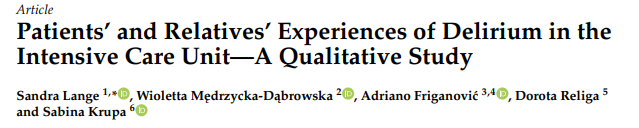 Aim: Explore patients’ and their families’ experiences of delirium during their ICU stay.
Constructivism (all knowledge is grounded in our particular experiences)
Interpretive (hermeneutic) phenomenology
Semi-structured interview
Lange et al. Int J Environ Res Public Health. 2022 Sep 15;19(18):11601. (PMID: 36141873)
[Speaker Notes: This one isn't a great example, but is an example of phenomenology & you have the opportunity to point out the interview guide (which has the advantage of being short) & provide some advice.

Construcionism is a guess. Most people will not put that in the papers (though you should be prepared for reviewers to ask for it, so think about it up front).]
[Speaker Notes: Semi-structured interview guide. This is simply a guideline to engage patients and family in dialogue. 

Things to be cautious about:
-Don't want to lead participants. For example, don't assume that patients had a hard time or that the ICU was a "difficult experience" for families. Let them use their own words. Make the question more neutral. Such as, please describe your delirium for me. Also, remember that delirium is often traumatic for patients and families. They may not want to share.

Make questions open-ended (i.e., cannot be answered with a simple yes or no. We want to understand the participant's perspective.

These are also very simple interview guides. It is likely that the questions were probed further. We often like to include probes with our interview guide to keep us on track and ensure we understand perspectives.]
FEELINGS BEFORE DELIRIUM
Patients' experiences related to the period before the delirium symptoms
TALKING TO THE FAMILY/PATIENT
Patients' and their families' conversations about the events that tool place during the delirium episode
RETURN HOME
Returning patients home after a stay in an ICU unit
THEMES
EDUCATION
Relatives' and patients' experiences of knowledge and information about delirium
PAIN & THIRST
Experience of pain and feeling thirsty
THE DAY AFTER
Feelings experienced by patients after an episode of delirium
Paradigm
Methodology
Method
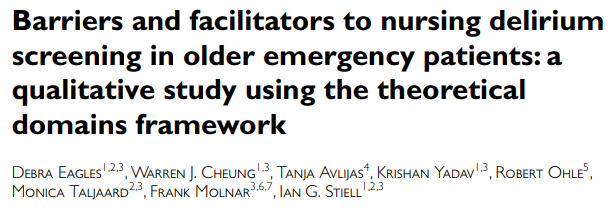 Aim: To identify barriers & facilitators to delirium screening by nurses in older ED patients.
Constructionism (all knowledge is grounded in our particular experiences)
NR (phenomenology)
Semi-structured interview (theoretical domains framework)
Eagles et al. Age Ageing. 2022 Jan 6;51(1):afab256. (PMID: 35061872).
[Speaker Notes: Constructionism is a guess. They didn't have a methodology so I am also guessing.]
THEMES
DISCORDANCE BETWEEN PERCEIVED
CAPABILITIES AND KNOWLEDGE
None of the nurses in our study were able to accurately answer questions relating
To delirium diagnostic criteria, types of delirium (hypoactive, hyperactive, mixed) or screening tools (knowledge).
CLINICAL PRIORITIZATION
Nurses expressed the
importance of screening and early identification of delirium
HOSPITAL CULTURE
Hospital culture and social influence played a role in nurses’
decision to perform a delirium screen.
[Speaker Notes: Interview guide was based on the theoretical domains framework. The authors coded based on the TDF (deductive)

They found all domains were relevant to changing nurses' behaviours about delirium screening in the ED

They identified 3 major themes related to facilitators and barriers that influence nurses' behavious on screening for delirium in older adults presenting to the ED]
Paradigm
Methodology
Method
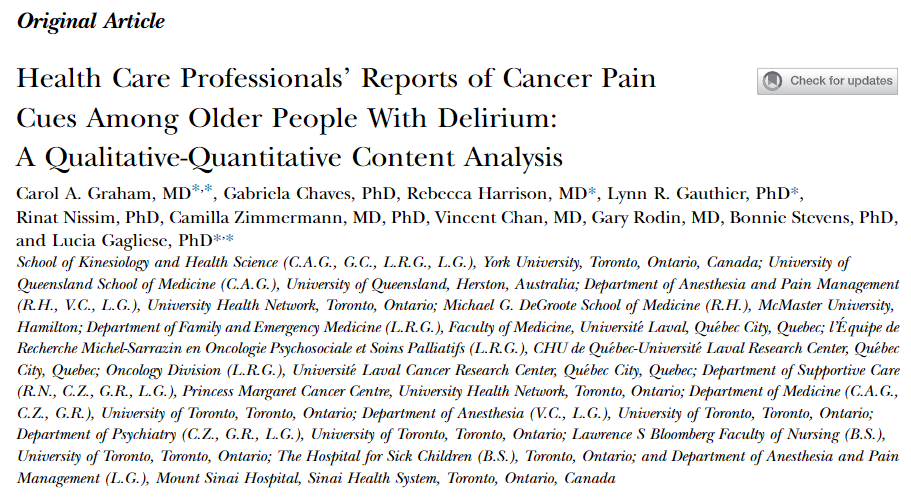 Aim: To identify pain cues that HCPs report to judge pain in patients with delirium and to examine whether the pain cues differed based on patient cognitive status and delirium subtype.
Contextualism (all knowledge is grounded in our particular experiences)
NR (grounded theory)
Qual: Semi-structured interviews
Quan: Pain cues between delirium subgroups (hyperactive, hypoactive, and mixed)
Graham et al. J Pain Symptom Manage. 2020 Jul;60(1):28-36.e1. (PMID: 32058011).
[Speaker Notes: Guess at contextualism as participants were asked to describe their beliefs regarding pain assessment but the authors appear to still be deciding on one truth. Meaning is related to the context in which it is produced, reflecting the researcher's position. Knowledge will be true in certain contexts.]
MISCONCEPTIONS OF QUALITATIVE RESEARCH
Easier than quantitative research

Requires no training or expertise

Not methodologically rigorous or scientific

Findings "emerge" from data

Perspectives of few do not represent many
[Speaker Notes: https://d31kydh6n6r5j5.cloudfront.net/uploads/sites/289/2020/02/Harper_Myths_and_Misconceptions.pdf

-Both are labor intensive methods. It can be difficult to recruit participants. Data is messy. Qualitative research may involve more back end work.
-Data are only as good as the researchers. It's important to conduct qualitative research with an experienced qualitative researcher. 
-Qualitative design, when adhering to well-established standards of rigor, produce high quality results. Well thought out qualitative studies include reflexivity, an audit trail, trustworthiness
-Researchers identify themes. It's important to always place yourself in qualitative research. Each researcher has their own experiences, biases, and perspectives that will shape the results.
-Generalizability is not the point of qualitative research!]
TOP TIPS
Move circularly through analysis-NOT linear/unidirectional

Be a knowing qualitative researcher (make deliberate choices, reason through things, make informed choices)

Reflexivity! Engage with the process!

Be aware of power differential and how it might affect a focus group/interview

Be mindful how you develop an interview/focus group guide (i.e., not just questions you want to ask...frameworks/piloting)
[Speaker Notes: Traumatic events set up a power differential! Don't repeat feelings of powerless in any way! Welcoming introductions. Adapt physical/online space to be warm & welcoming. Clear/accessible information. Ensure everyone understands confidentiality. Have a crisis plan is someone experiences distress (e.g., free resources, space to go if feeling overwhelmed, grounding techniques)]
RESOURCES
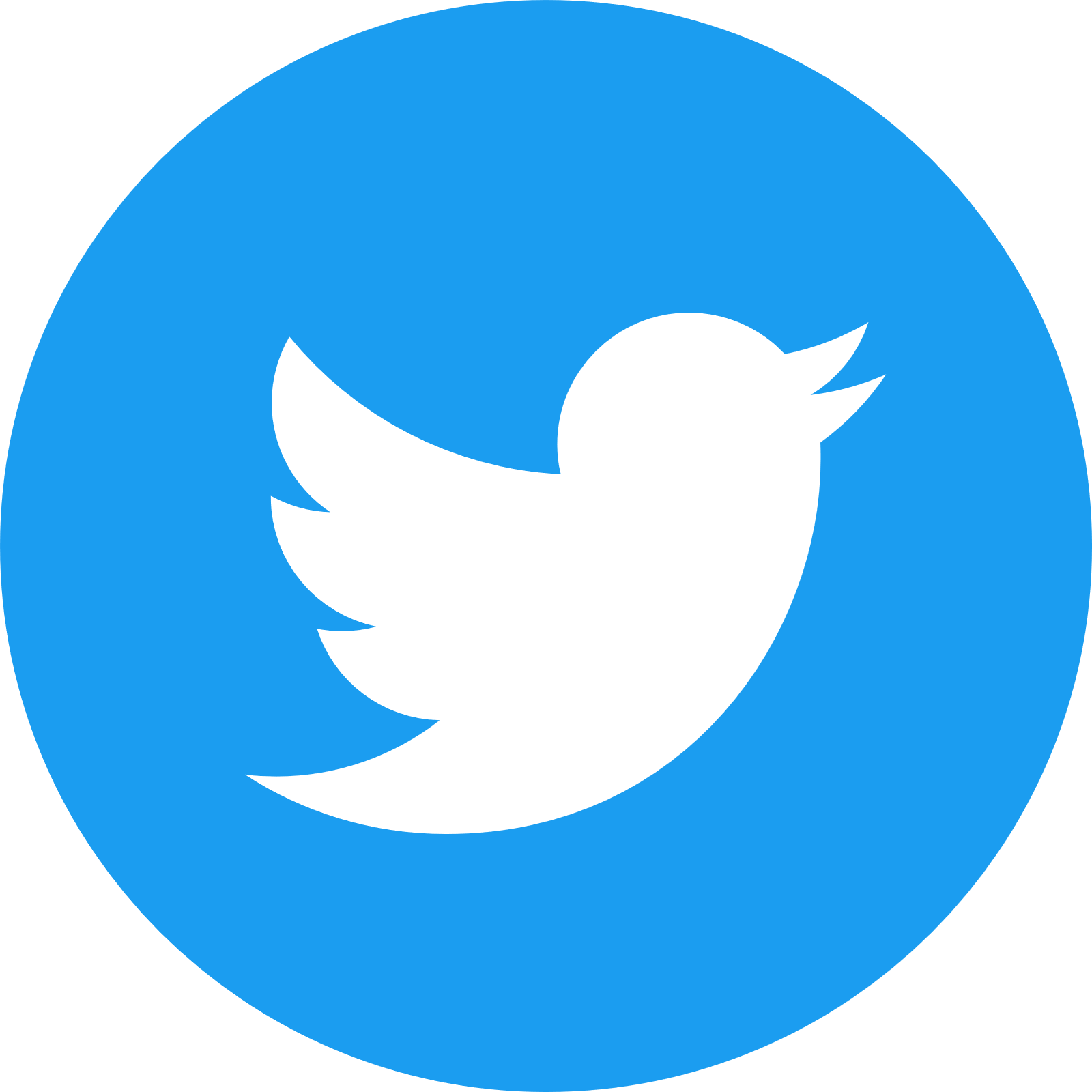 @ginnybraun
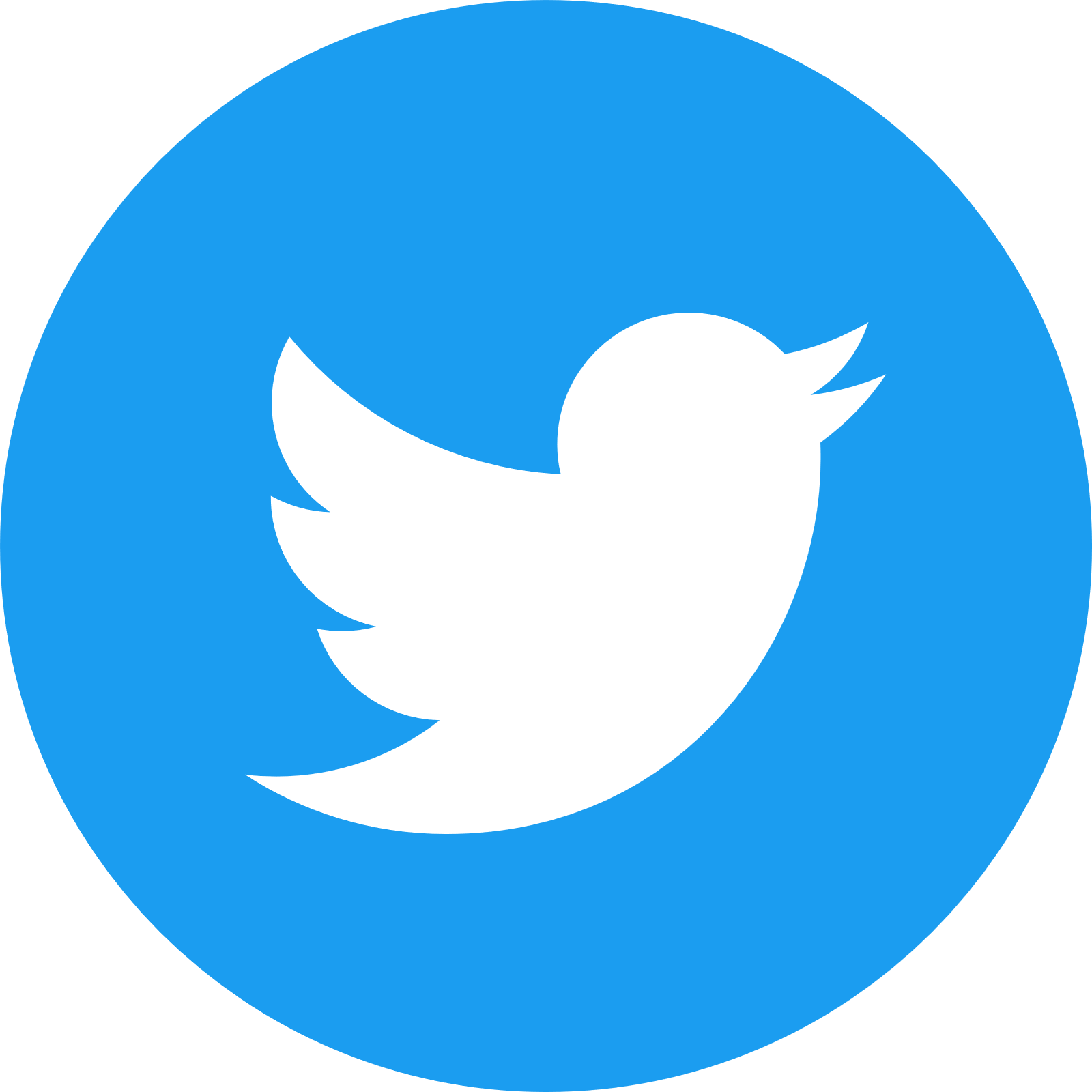 @drvicclarke
https://www.thematicanalysis.net/
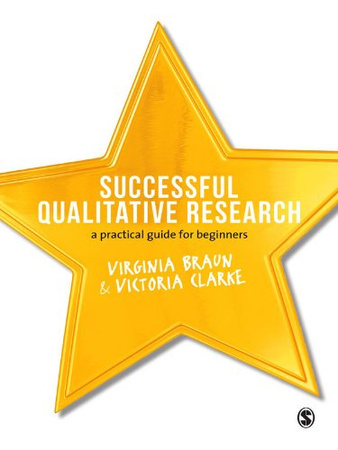 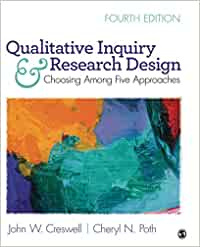 [Speaker Notes: Braun & Clarke are on Twitter and often share the common pitfalls of reflexive thematic analysis. They occasionally give webinars that are very informative (and fill up quick so sign up & arrive early)

Braun & Clarke created a website, too, that has a lot of great resources listed.

Lastly, there are a few books...again Braun & Clarke which is a great place to start, but also Creswell.]